药品基本信息
【通用名称】：注射用石杉碱甲【商品名称】：瑞立速【性状】：为白色冻干块状物或粉末【规格】：（1）0.2mg（2）0.4mg【适应症】：本品适用于良性记忆障碍，提高患者指向记忆、联想学习、图像回忆、无意义图形再认及人像回忆等能力。对痴呆患者和脑器质性病变引起的记忆障碍亦有改善作用。另外本品亦用于重症肌无力的治疗。【用法用量】：取本品，每瓶用2ml灭菌注射用水溶解后肌肉注射。治疗良性记忆障碍：一次0.2mg，一日一次或遵医嘱；治疗重症肌无力：一次0.2-0.4mg，一日一次或遵医嘱。【生产企业】：海南灵康制药有限公司
【批准文号】国药准字H20052577；国药准H20052578
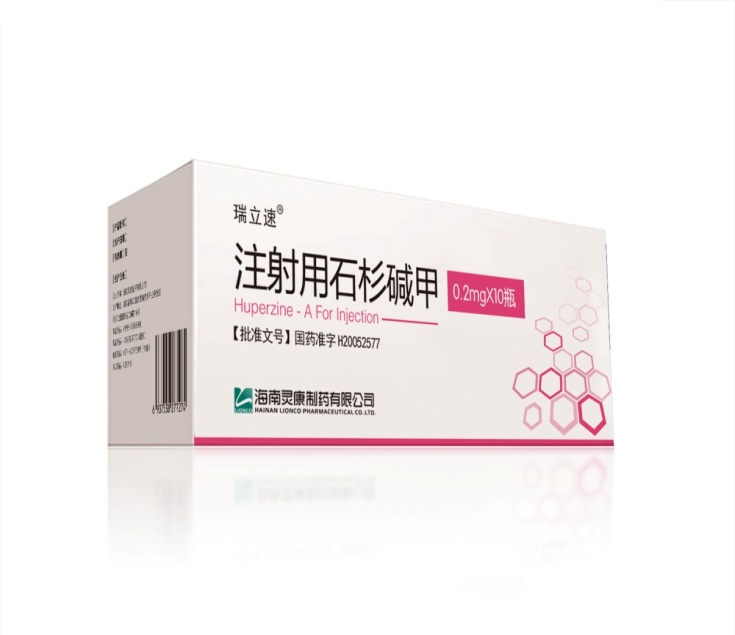 有效性信息
治疗阿尔茨海默症（AD）：5篇文献共259例AD病人的临床研究表明，经石杉碱甲（0.2mg/d或0.4mg/d）治疗8-16wk后，病人的记忆、认知功能和日常生活能力比之安慰剂对照组均有明显改善，经韦氏智力量表（WMS）、简易精神状态量表（MMSE）、长谷川痴呆量表（HDS）、日常生活能力量表（ADL）、副反应量表（TESS）、AD评估量表的认知分量表（ADAS）、ADAS非认知副表（ADAS-non-Cog）、记忆商（MQ）及临床失智量表（CDR）等测试评分均呈现显著差异。

治疗血管性痴呆（VaD）：68例VaD病人经石杉碱甲（0.2mg/d或0.3mg/d）治疗8-12wk后，其MMSE、美国智力低下协会适应行为量表（AAMD）、ADL及CDR指标与常规治疗相比均有显著改善。与仅进行认知功能训练相比，石杉碱甲（0.5mg/d）配合训练能更显著地改善VD病人的精神症状和认知功能。叶勤等报道41例VaD病人经石杉碱甲（0.2mg/d）治疗8wk后，WMQ和MMSE评分均较治疗前有明显改善。

治疗重症肌无力（MG）：对128例重症肌无力症治疗的有效率为99.2%。该药的作用维持时间比新斯的明为长(P < 0.0 1 ) .副反应中肌束颇动、头晕、出汗和视力模糊出现率也较新斯的明为低,有显著差异,仅恶心较新斯的明为高,对全身主要脏器无明显不良反应。
注射用石杉碱甲的指南推荐
安全性信息
用药安全性高：
药品上市后，5年内无国家或地区药监部门发布的安全性警告、框警告、撤市信息等不良信息的相关报道。本品为可逆性胆碱酯酶抑制剂，其用量有个体差异，一般应从小剂量开始，按说明书用法用量使用或遵医嘱，不良反应明显时可自行减量。孕妇和哺乳期妇女、儿童、老年用药的安全性尚不明确。药物相互作用尚不明确。
剂量过大可引起头晕、恶心、胃肠道不适、乏力等，一般可自行消失，严重者可用阿托品对抗。给药方式为肌肉注射，相比静脉给药安全性更高。
各项副反应出现频率除恶心外,均较新斯的明低,值得推广应用。
创新性信息
注射用石杉碱甲是中国首创，2005年全球原创独家获批，具有完全自有知识产权的民族药品。在多年的临床应用中得到众多临床医学指南肯定，是多症状的临床一线首选用药。 
是新一代乙酰胆碱增强剂，为可逆高选择性的乙酰胆碱酯酶抑制剂，相比于其他同类药物，选择性高，副

作用小，更安全；生物利用度高，符合药物经济学要求；对神经系统具有多靶点多重作用机制，可用于良性记忆障碍、脑器质性病变引起记忆障碍和重症肌无力的治疗；且现有研究表明无药物药物相互作用，主要通过肾脏原型排泄。

注射用石杉碱甲作为冻干无菌粉末注射剂，相较于目录中已有的口服制剂药效稳定，起效迅速，尤其适用于临床使用中口服不便使用的患者，如术后早期急性期及胃肠道功能受损或吞咽困难患者，适用性广；此外冻干粉针剂在适应症上比口服制剂多了“亦可用于重症肌无力的治疗”。该产品无特殊贮存条件，稳定性好且便于贮存、溶解度好且均匀度高；通过肾脏原型排泄，肌肉注射给药，安全性高。
公平性信息
重症肌无力是一种罕见的，慢性的自身免疫性疾病，病情可以逆转，但易于反复，各年龄段均可发病，我国MG发病率约为0.68∕10万，严重影响患者生活质量；脑器质性病变引发的认知障碍，其发病原因很多，包括创伤性手术后引发、脑组织损伤、脑部感染、脑血管疾病等，已成为重要的公共卫生问题。无论是重症肌无力还是脑器质性病变引发的认知障碍的预防和治疗都是患者的基本需求，该药物能很好地满足这一需求。

重症肌无力（MG）目前医学界尚无法根治，但可以实现“临床治愈”，胆碱酯酶抑制剂是治疗MG的一线药物，石杉碱甲作为新一代乙酰胆碱酯酶抑制剂，其选择性、有效性和安全性均优于其他同类药物，更符合临床应用的基本需求。脑器质性病变引起的认知障碍发病率高，注射用石杉碱甲的抗胆碱能及神经保护等机制，能有效预防和改善脑器质性病变引起的认知障碍。对于这两类疾病的治疗符合“保基本”原则。

对于重症肌无力的治疗，和目录中已有新斯的明相比，注射用石杉碱甲的疗效明显优于新斯的明，持续时间长，不良反应也更少；和加兰他敏相比，石杉碱甲的选择性和有效性均强于加兰他敏、安全性也更高；更能满足临床需求。另外，对于脑器质性病变引起的认知障碍的治疗，目录中收录的口服制剂无法满足患者术后早期急性期及胃肠道功能受损或吞咽困难患者的使用。注射用石杉碱甲的收录，能满足临床基本需求，满足临床实际需求。

目前在售的注射用石杉碱甲辅料中包含了脑缺血需要谨慎使用的成分甘露醇，但在实际使用过程中很少遇到不良反应发生。